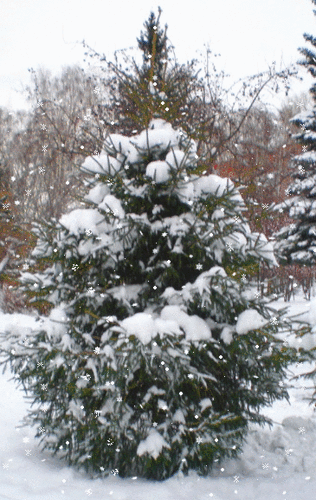 Почему нельзя рубить елки?
Эльвира Владимировна Хвостова –
учитель начальных классов
МОУ «Волосовская начальная общеобразовательная школа»
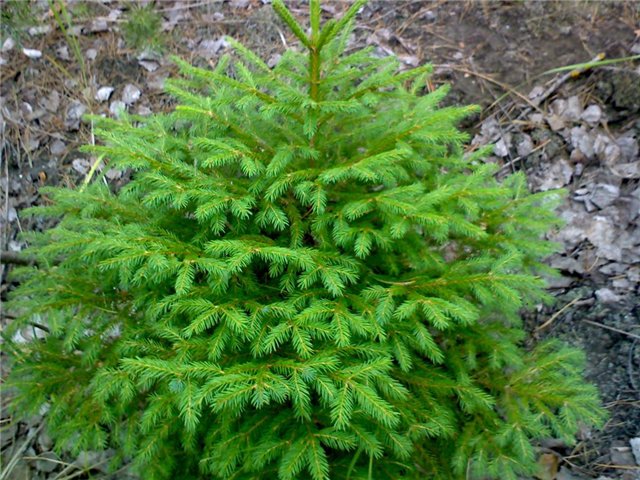 В лесу родилась елочка,
В лесу она росла.
Метель ей пела песенку:
«Спи елочка бай, бай.»
Мороз снежком укутывал,
Смотри не замерзай.
Срубили нашу елочку 
Под самый корешок.
Вот что станет с лесом, если каждый срубит хотя бы одну елку.
Не губите красоту русского леса!!!